Педагогический совет
«Как мотивировать учащихся к учению?»


«Возрастные особенности мотивации учения у учащихся»

Доклад педагога-психолога 
МБОУ «СШ № 16»
Кислой Татьяны Александровны
http://pedsovet.su/
Учебная мотивация – проявляемая учащимися мотивированная активность при достижении целей учения. Наиболее значимыми для учащихся являются следующие мотивы:
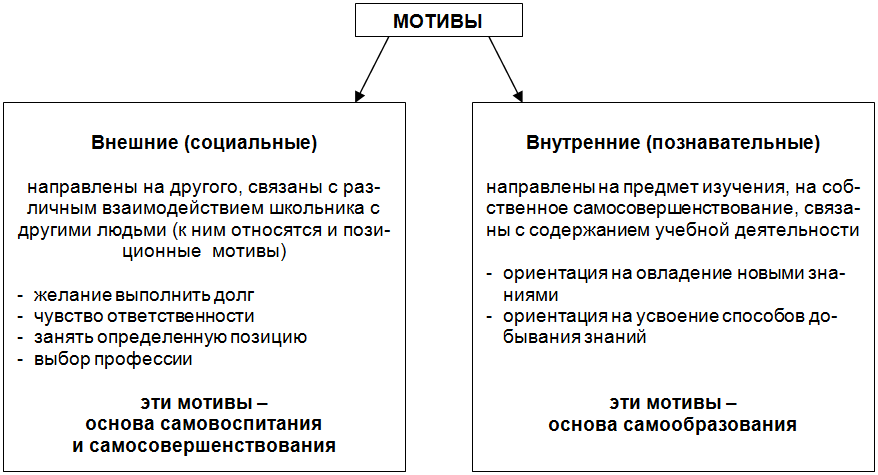 Младший школьный возраст
В мотивации учения младших школьников ведущую роль играют широкие социальные мотивы, прежде всего «позиционный» мотив (быть хорошим учеником) и мотив долга и ответственности (чувство долга перед учителями и родителями). 
    Собственно учебная мотивация не занимает  значимого места в мотивации учения детей в начальной школе, они не испытывают серьезного интереса к содержанию и способам учебной деятельности.
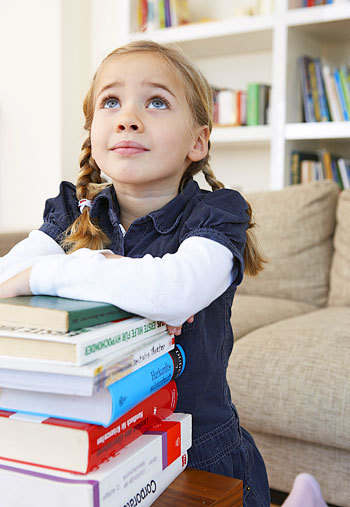 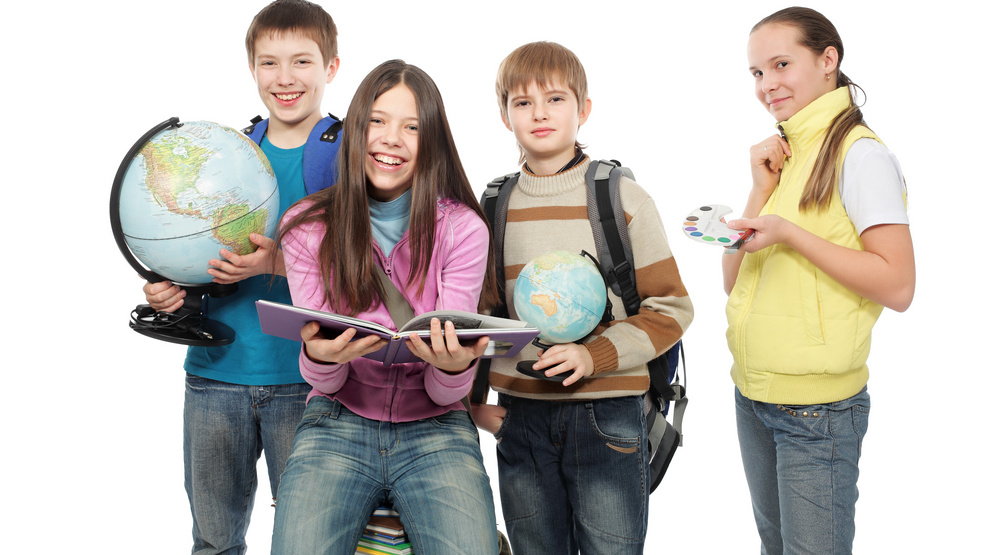 Подростковый возраст
С переходом на основное общее образование происходят серьезные изменения в мотивационной сфере детей. Мотив долга и ответственности отходит на вторые позиции, а другие социальные мотивы подростком недостаточно осознаны. 
  Важнейшая потребность детей подросткового возраста – это потребность в самоутверждении, желание занять определенное место в коллективе. Поэтому притязание на признание со стороны сверстников может стать важным стимулом к учению.
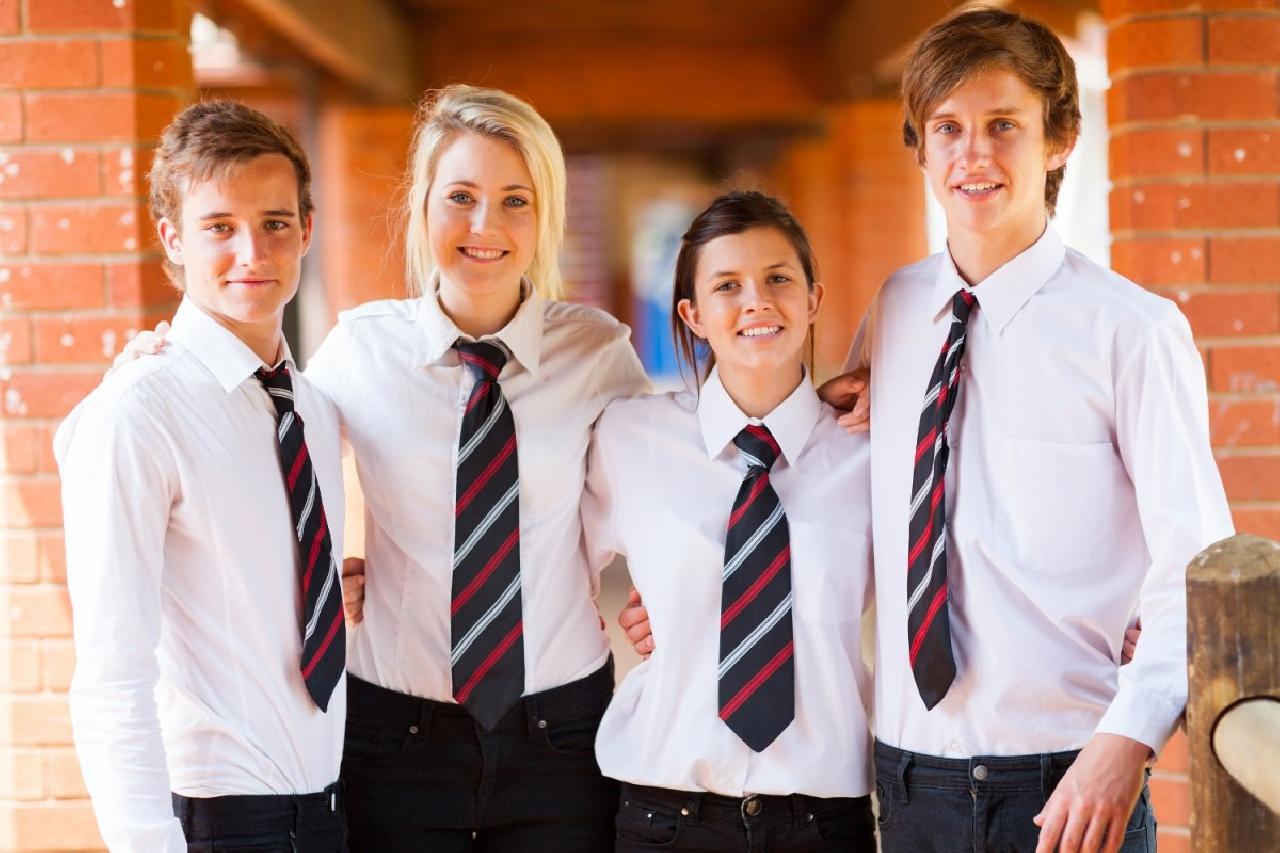 Старшие школьники
У старших школьников главными становятся мотивы, определяемые представлениями о своем будущем. В этом возрасте отмечается большая избирательность познавательных мотивов, которая продиктована выбором профессии. Происходит рождение новых мотивов — профессиональных. Они и начинают преобладать. Усиливается интерес к выбору способа действий с учебным предметом, к методам теоретического и творческого мышления. Существенно развиваются мотивы самообразования.
Рекомендации педагогам по развитию мотивации у учащихся:
заботиться о создании общей положительной атмосферы на уроке
создавать ситуации успеха в учебной деятельности,
использовать интерес учеников к наглядности;
целенаправленно эмоционально стимулировать детей на уроке, 
При развитии мотива достижения ориентируйте учеников на самооценку деятельности
помогайте ученикам увидеть связь между их усилиями и результатами труда
не допускать учебных перегрузок, переутомления и одновременно низкой плотности режима работы 
стимулировать познавательный интерес многообразием приемов занимательности
использовать проблемно-поисковые методы обучения.